Тема урока: «Решение задач по теме:
«Показательная, степенная и логарифмическая функции»
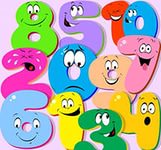 С этим  числом 
связано 
много поверий,
 пословиц и поговорок.
13
  3
  7
Имя этого ученого связано с понятием степени и радикала .Это французский ученый.
1.Карл Гаусс2. Архимед3. Эварист Галуа
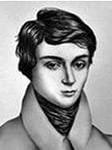 Эварист Галуа
Найдите графиклогарифмической функции
а                             б                             в
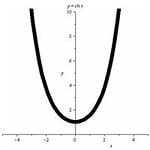 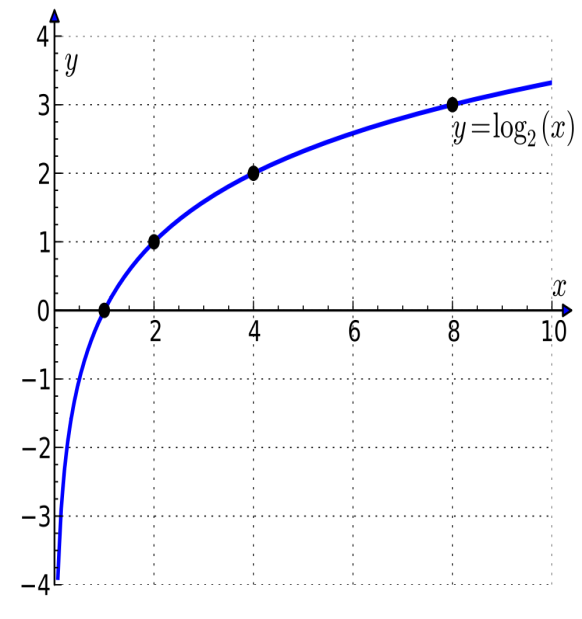 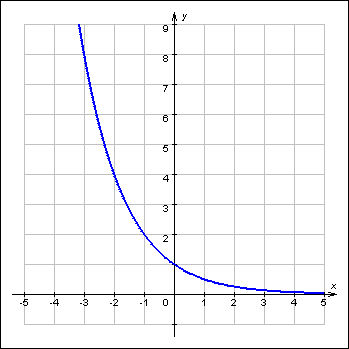 1. А2. Б3. В
Найдите значение выражения:
1. 162.  43.  8
Найти арифметический корень .
Угадай слово!
Найдите площадь прямоугольника, если его длина и ширина выражены числами:
и
1. 8
2. 4
3. 2
Что больше?02+12+22+32+42+52+62+72+82+92            или02*12*22*32*42*52*62*72*82*92
1.произведение2.сумма3.равны
Найти значение частного:
1. 12. 23. 3
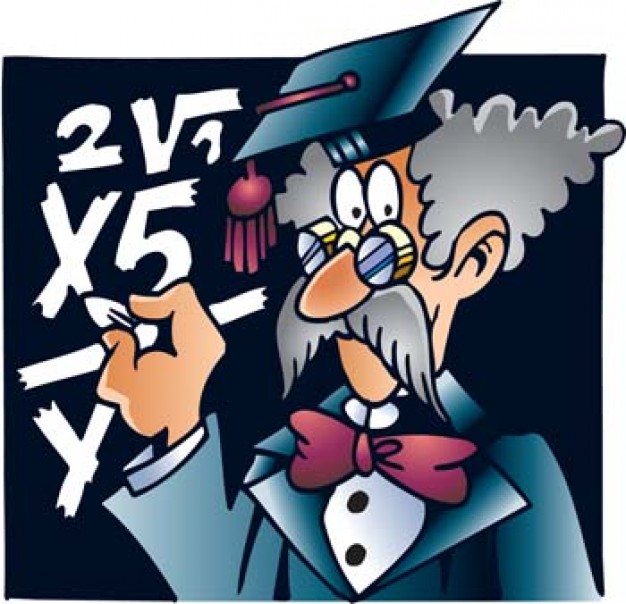 Числа Фибоначчи
Что больше?
  1020 или 2010
<
>
=
Логарифмическая диковинка
Возьмём неравенство
Разделим на log2
2>3. где ошибка?
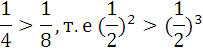 Прологорифмируем по осн. 2,
 т.к log2 X – возр., то знак не меняем.
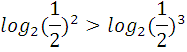 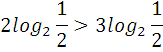 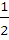 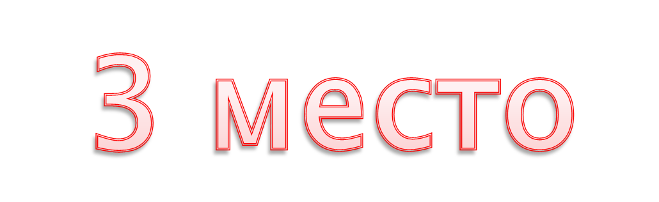 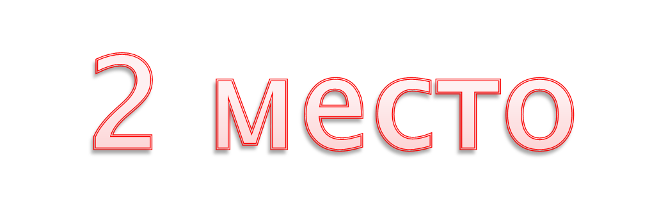 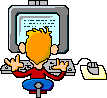 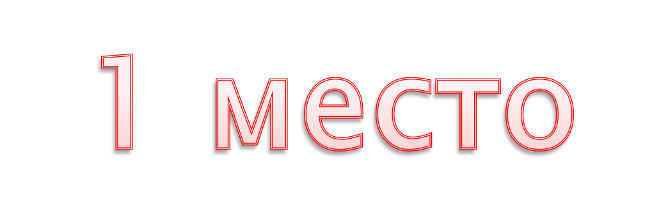 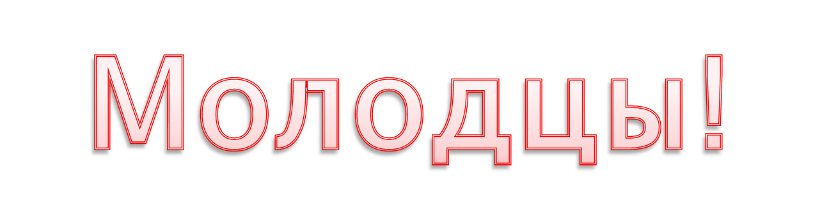 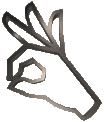 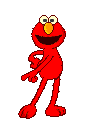